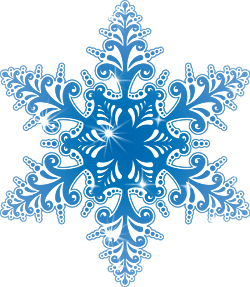 Чудесана уроках русского языкав 5 классе.
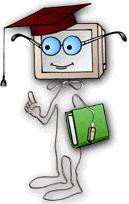 Волшебники:
Васильева Вера Владимировна, пятиклассники, Компьюша.
СЮРПРИЗ
ФОНАРИКИ
План урока«Лестница успеха»
Д/З
ТРИ ДОРОГИ
ЧУДО-ЭКРАН
СКАЗКА
ЖИВАЯ
ОРФОГРАММА
АЛГОРИТМ
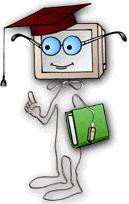 ЭКСПЕРИМЕНТ
ПРАВИЛО
ТЕМА
ЦЕЛИ
ФОНАРИКИ
Готовность к уроку
«Волшебные способности»
ДА
СОМНЕВАЮСЬ
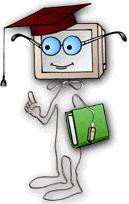 НЕТ
СЮРПРИЗ
ФОНАРИКИ
Д/З
ТРИ ДОРОГИ
План урока«Лестница успеха»
ЧУДО-ЭКРАН
СКАЗКА
ЖИВАЯ
ОРФОГРАММА
АЛГОРИТМ
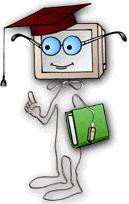 ЭКСПЕРИМЕНТ
ПРАВИЛО
ТЕМА
ЦЕЛИ
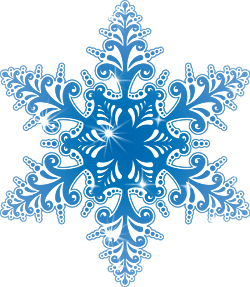 Определи тему урока!
Буквы О–Е после …..  и   Ц   в ….. имён ….. .
Буквы О–Е после шипящих  и   Ц  
 в окончаниях имён существительных .
ОПОРНЫЕ СЛОВА

 СУЩЕСТВИТЕЛЬНОЕ

ОКОНЧАНИЯ

ШИПЯЩИЕ
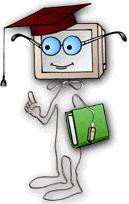 СЮРПРИЗ
ФОНАРИКИ
План урока«Лестница успеха»
Д/З
ТРИ ДОРОГИ
ЧУДО-ЭКРАН
СКАЗКА
ЖИВАЯ
ОРФОГРАММА
АЛГОРИТМ
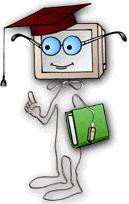 ЭКСПЕРИМЕНТ
ПРАВИЛО
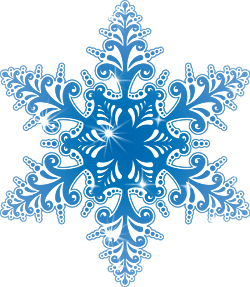 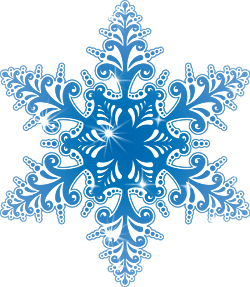 Внимание!
Лингвистический эксперимент!
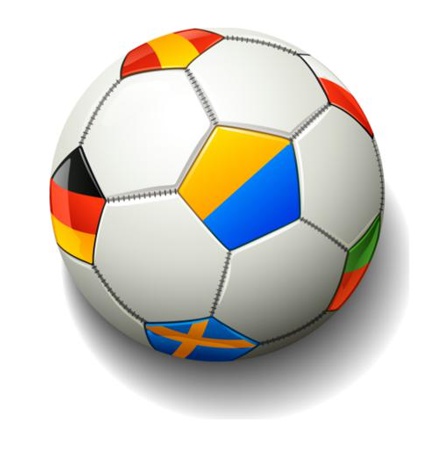 НАЗОВИ СЛОВО
ПОСТАВЬ В ФОРМУ  Т.п. (КЕМ? ЧЕМ?)
ПОДЧЕРКНИ ШИПЯЩУЮ
ВЫДЕЛИ ОКОНЧАНИЕ
ПОСТАВЬ УДАРЕНИЕ
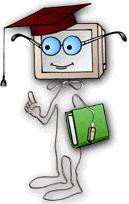 [Ч']
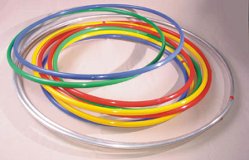 Внимание!
Лингвистический эксперимент!
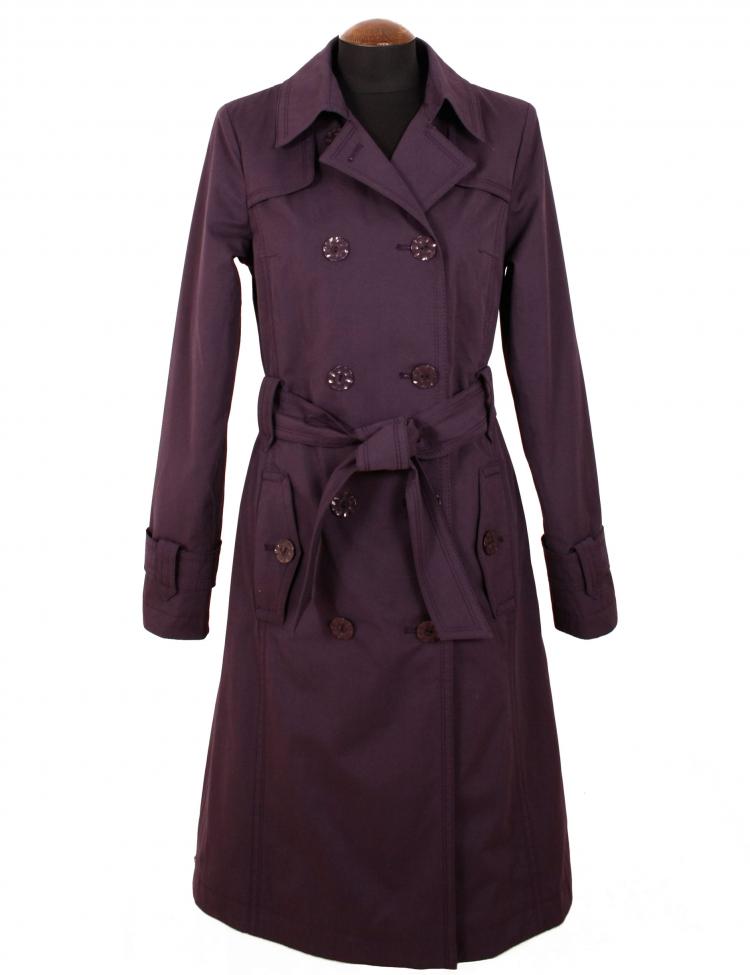 НАЗОВИ СЛОВО
ПОСТАВЬ В ФОРМУ  Т.п. (КЕМ? ЧЕМ?)
ПОДЧЕРКНИ ШИПЯЩУЮ
ВЫДЕЛИ ОКОНЧАНИЕ
ПОСТАВЬ УДАРЕНИЕ
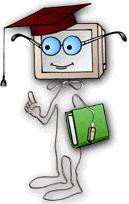 [Щ']
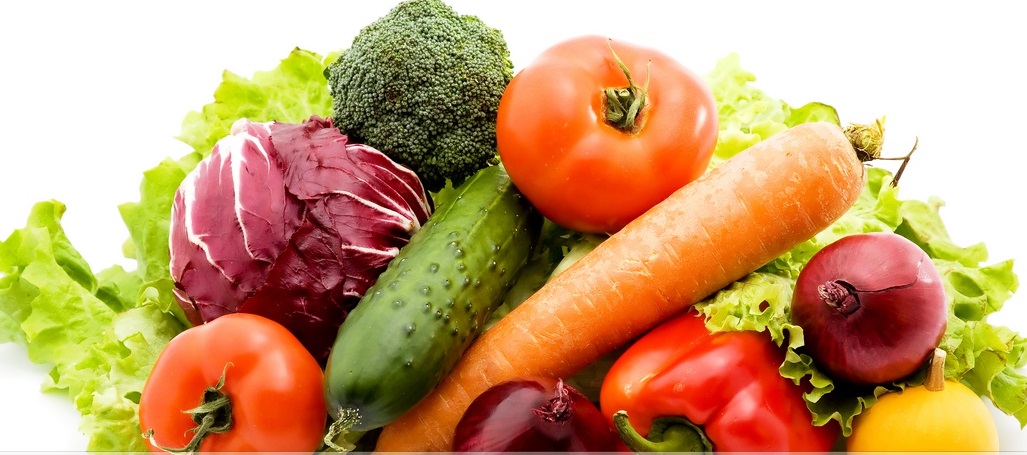 Внимание!
Лингвистический эксперимент!
НАЗОВИ СЛОВО
ПОСТАВЬ В ФОРМУ  Т.п. (КЕМ? ЧЕМ?)
ПОДЧЕРКНИ ШИПЯЩУЮ
ВЫДЕЛИ ОКОНЧАНИЕ
ПОСТАВЬ УДАРЕНИЕ
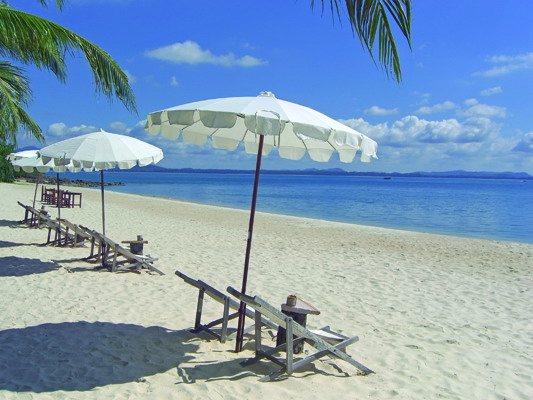 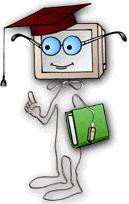 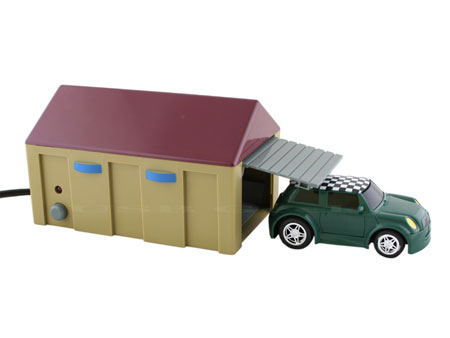 [Ж]
Внимание!
Лингвистический эксперимент!
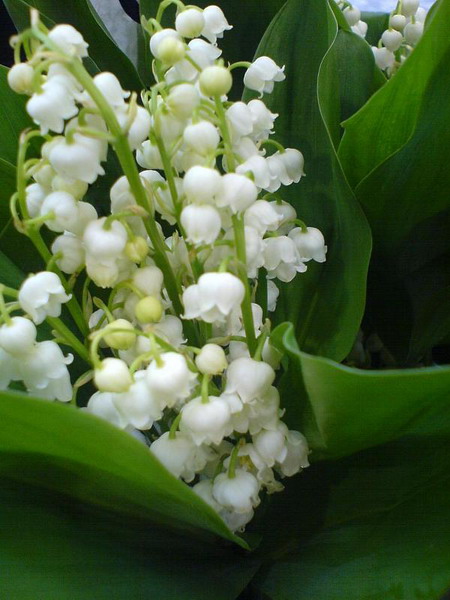 НАЗОВИ СЛОВО
ПОСТАВЬ В ФОРМУ  Т.п. (КЕМ? ЧЕМ?)
ПОДЧЕРКНИ ШИПЯЩУЮ
ВЫДЕЛИ ОКОНЧАНИЕ
ПОСТАВЬ УДАРЕНИЕ
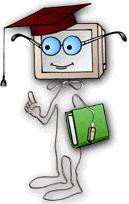 [Ш]
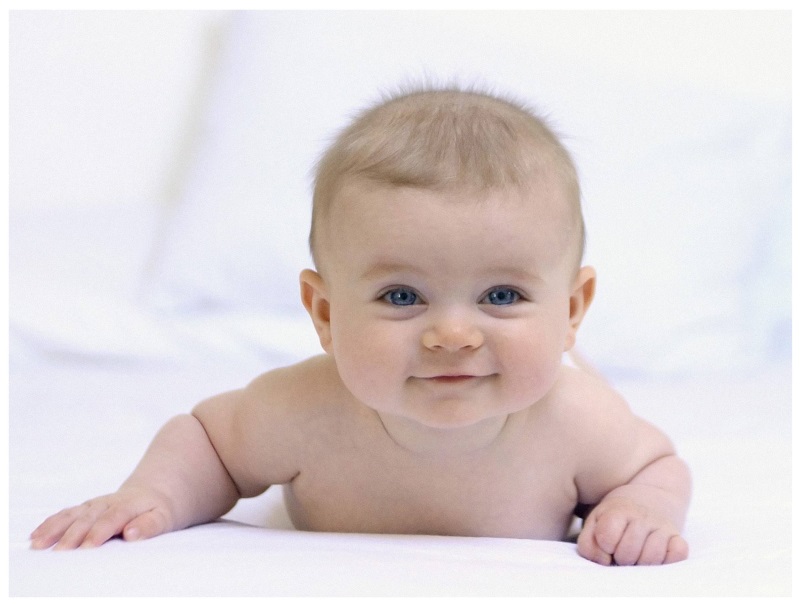 Внимание!
Лингвистический эксперимент!
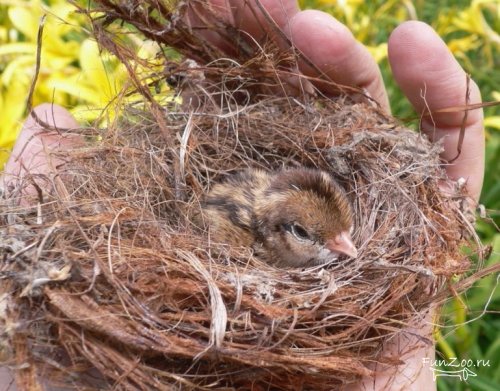 НАЗОВИ СЛОВО
ПОСТАВЬ В ФОРМУ  Т.п. (КЕМ? ЧЕМ?)
ПОДЧЕРКНИ ШИПЯЩУЮ
ВЫДЕЛИ ОКОНЧАНИЕ
ПОСТАВЬ УДАРЕНИЕ
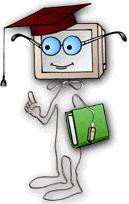 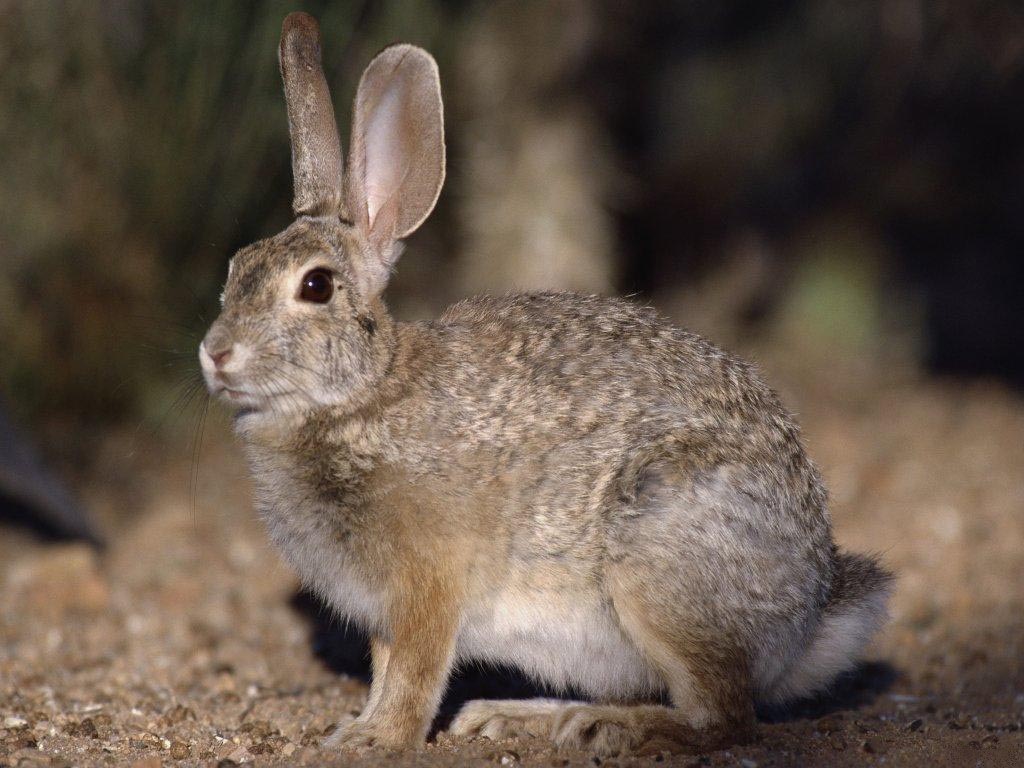 [Ц]
Внимание!
Чудесное правило!
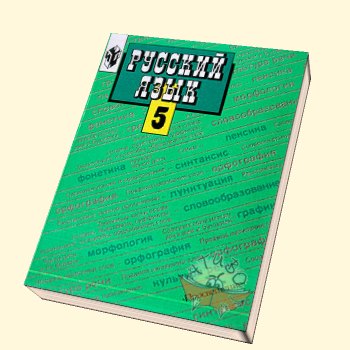 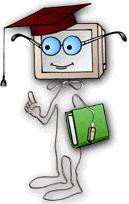 Заглянем в мудрую книгу!
СЮРПРИЗ
ФОНАРИКИ
План урока«Лестница успеха»
Д/З
ТРИ ДОРОГИ
ЧУДО-ЭКРАН
СКАЗКА
ЖИВАЯ
ОРФОГРАММА
АЛГОРИТМ
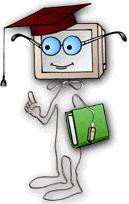 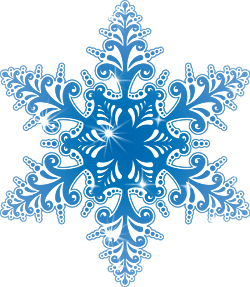 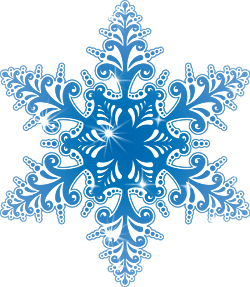 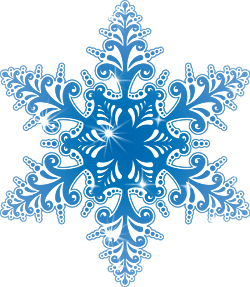 Будьте внимательны!
Живая орфограмма!
о
луч   м
красавиц   й
е
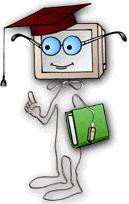 АЛГОРИТМ 
(ПЛАН РАССУЖДЕНИЯ)
Мысли в порядке – пятёрки в тетрадке!
Чтобы правильно написать букву в окончании существительного после шипящих и Ц  я:

Нахожу и подчёркиваю….
Выделяю ……………существительного.
3.  Ставлю …
4.  Если окончание ударное, пишу букву …
5.  Если окончание безударное, пишу букву …
ключом
шипящую или Ц.
окончание
ударение .
О.
Е.
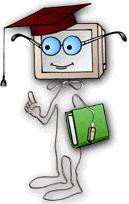 манежем
СЮРПРИЗ
ФОНАРИКИ
План урока«Лестница успеха»
Д/З
ТРИ ДОРОГИ
ЧУДО-ЭКРАН
СКАЗКА
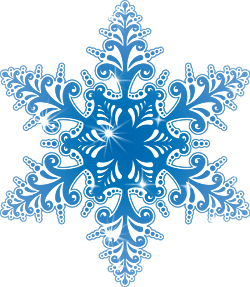 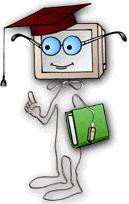 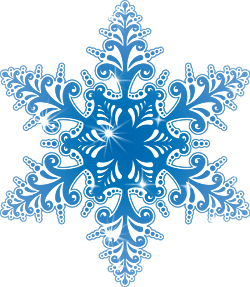 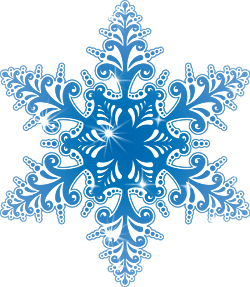 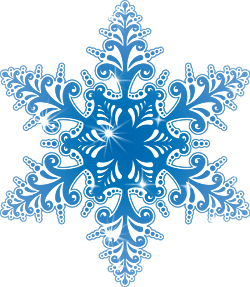 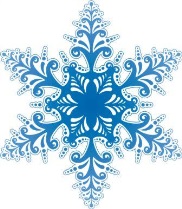 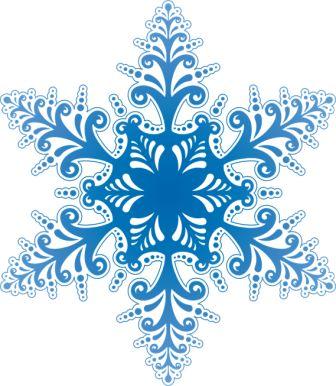 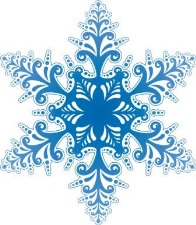 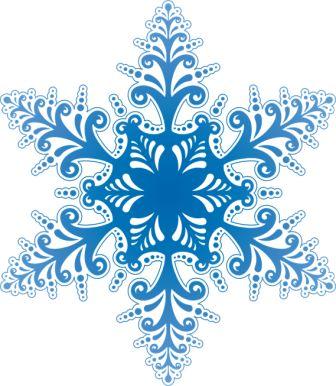 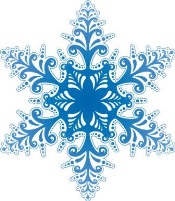 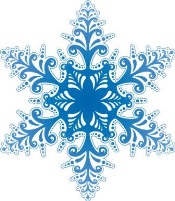 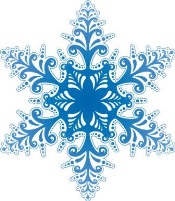 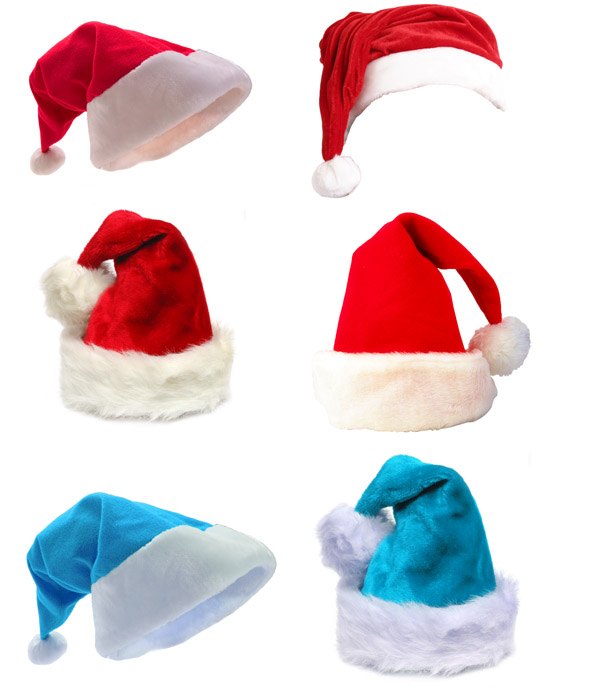 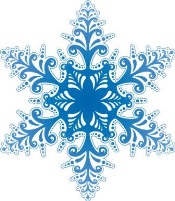 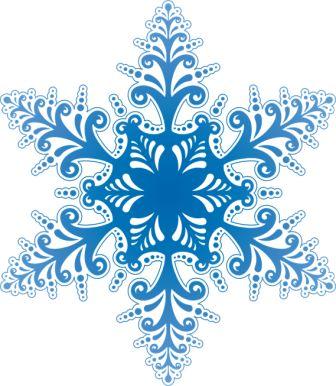 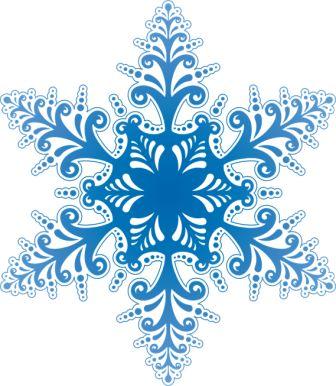 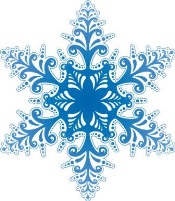 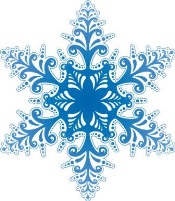 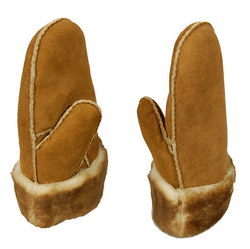 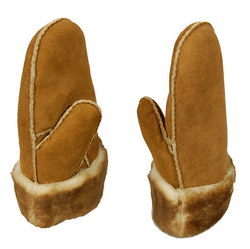 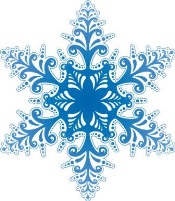 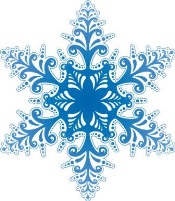 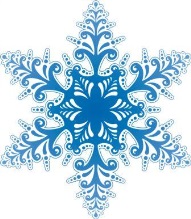 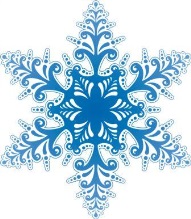 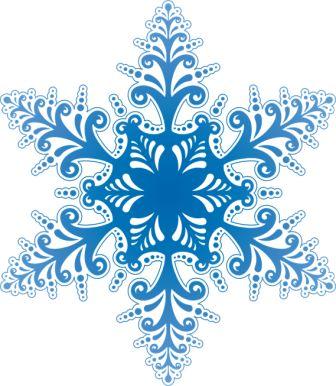 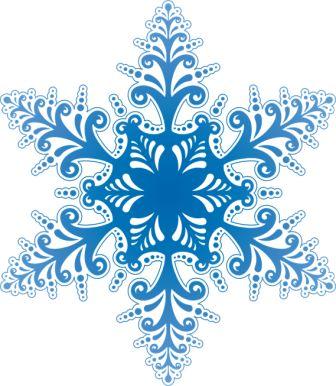 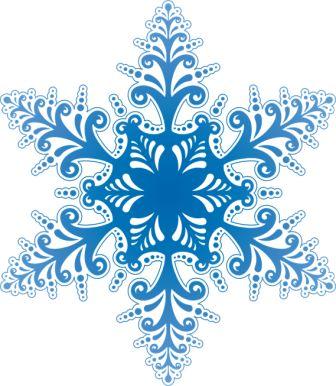 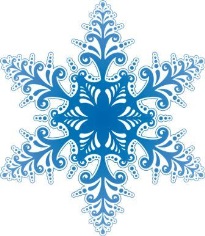 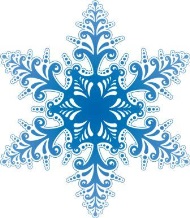 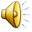 Добро пожаловать 
в сказку!
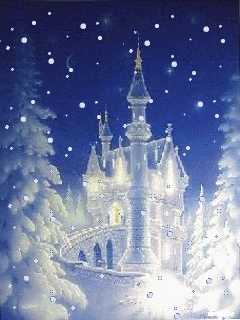 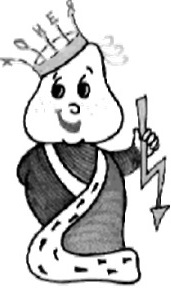 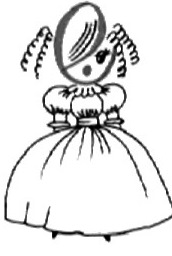 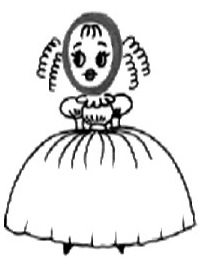 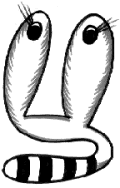 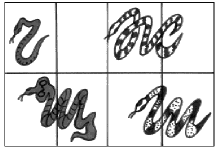 СЮРПРИЗ
ФОНАРИКИ
План урока«Лестница успеха»
Д/З
ТРИ ДОРОГИ
ЧУДО-ЭКРАН
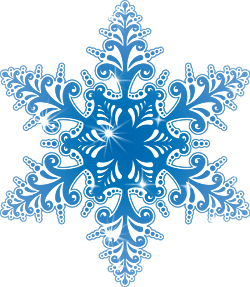 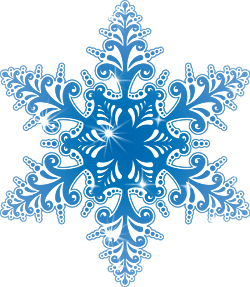 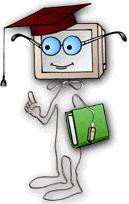 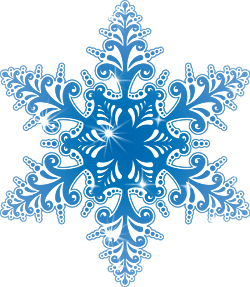 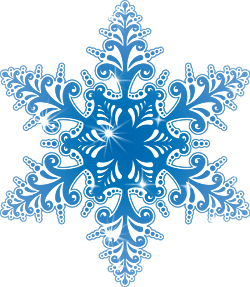 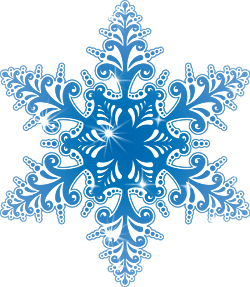 Тест
«Чудо-экран»
1.  Укажи слово 
с буквой О в окончании.
А
ЛУЖ…Й
Б
ЦИРКАЧ…М
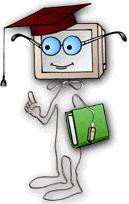 В
ПЕРЕДАЧ…Й
Тест
«Чудо-экран»
2.  Укажи слово 
с буквой Е в окончании.
А
ЛАПШ…Й
ШАЛАШ…М
Б
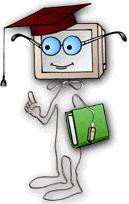 В
ПЕЙЗАЖ…М
Тест
«Чудо-экран»
3.  Укажи слово 
с буквой Е в окончании.
А
ПОМОЩНИЦ…Й
Б
ЧЕРТЕЖ…М
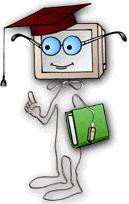 В
ДВОРЦ…М
Тест
«Чудо-экран»
4.  Укажи слово 
с буквой О в окончании.
А
ТОВАРИЩ…М
Б
ПОЛОТЕНЦ…М
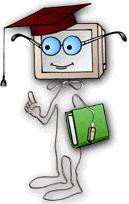 В
БАГАЖ…М
Тест
«Чудо-экран»
5.  В какой строке во всех словах пишется одна и та же буква.
А
плющ…м, юнош…й, блюдц…м
учениц…й,  крыш…й, птиц…й
Б
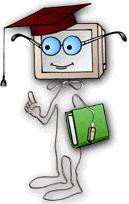 В
этаж…м, мельниц…й, меч…м
Тест
«Чудо-экран»
6.   В какой строке во всех словах пишется одна и та же буква.
А
кирпич…м,  пальц…м, стуж…й
Б
камыш…м, кольц…м, нож…м
В
падеж…м, красавиц…й, встреч…й
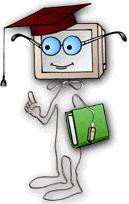 СЮРПРИЗ
ФОНАРИКИ
План урока«Лестница успеха»
Д/З
ТРИ ДОРОГИ
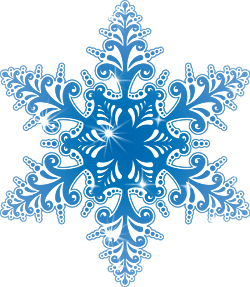 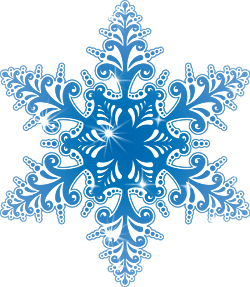 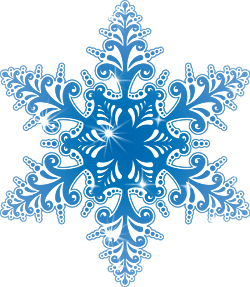 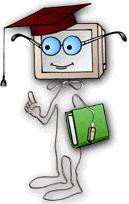 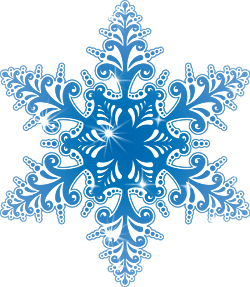 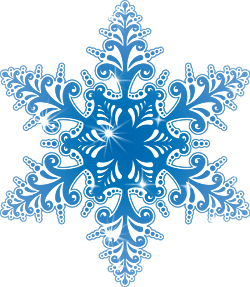 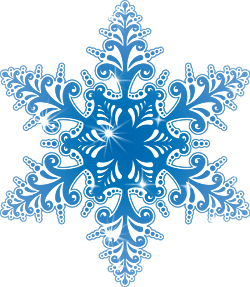 Д/з
«Три дороги»
Правило вспомни,
Алгоритм не забудь!
Только потом выбирай себе путь!
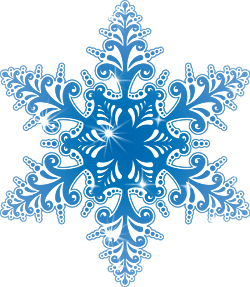 Вставь, объясни…
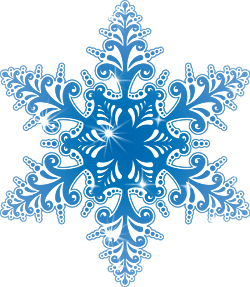 Вставь, распредели, объясни…
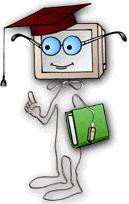 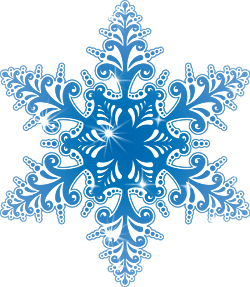 Измени, составь, объясни…
СЮРПРИЗ
ФОНАРИКИ
План урока«Лестница успеха»
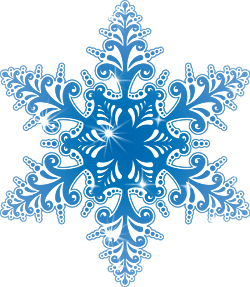 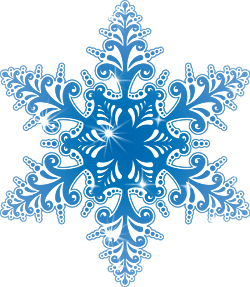 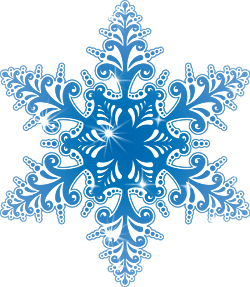 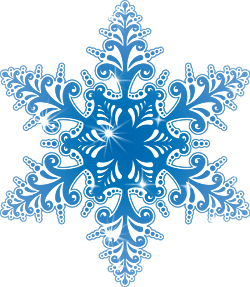 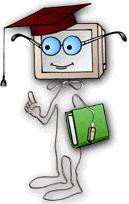 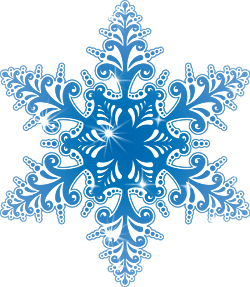 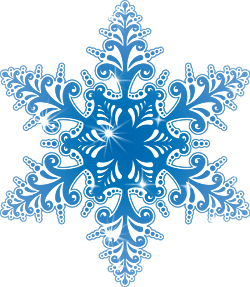 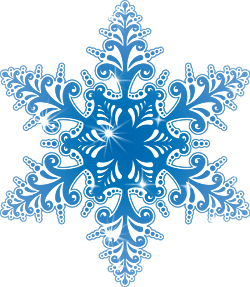 Итоги урока
«Волшебные способности»
ДА
СОМНЕВАЮСЬ
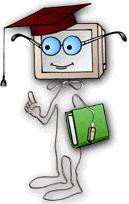 НЕТ
СЮРПРИЗ
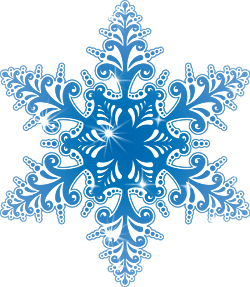 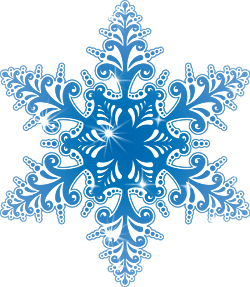 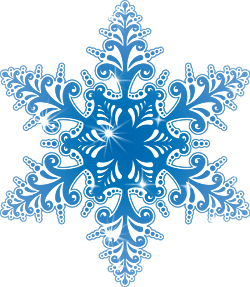 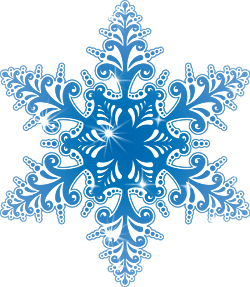 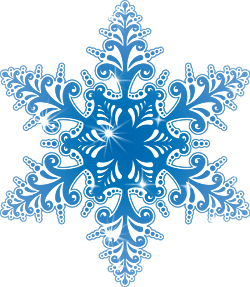 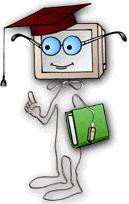 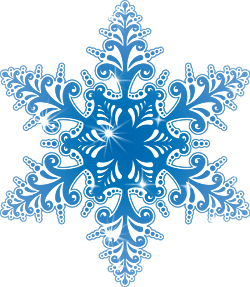 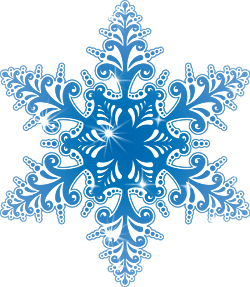 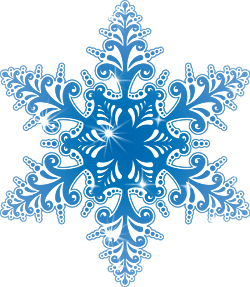 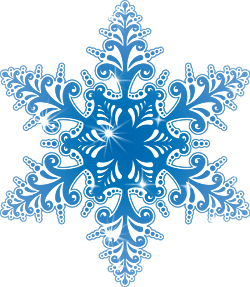 Буклет
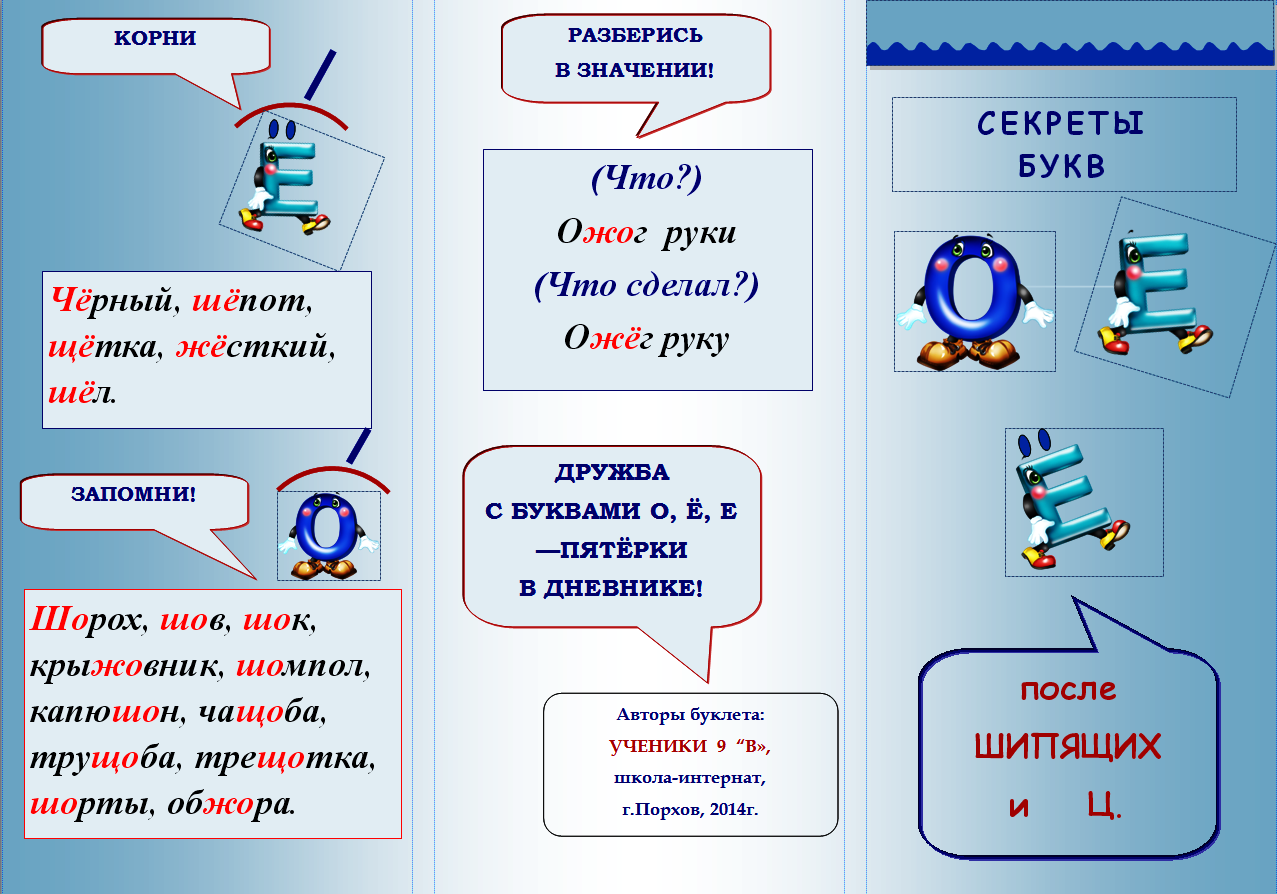 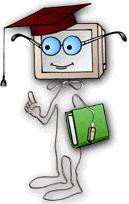 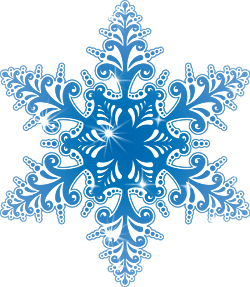 Спасибо вам за урок, юные волшебники!Успехов и новых чудесных открытий!
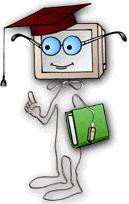 Вот
молодцы!
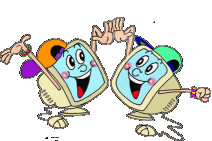 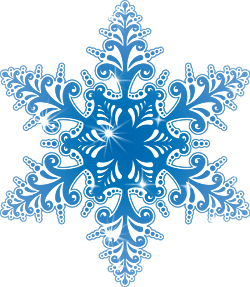 Какие же вы
умницы!
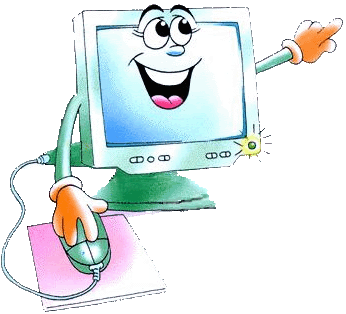 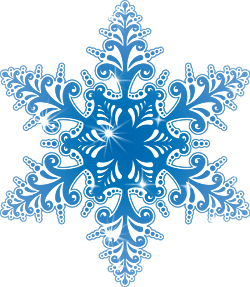 Настоящие мудрецы!
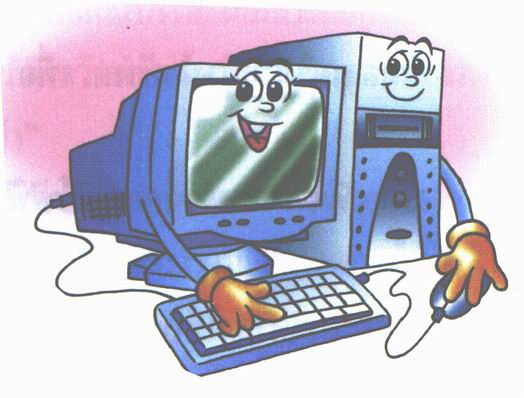 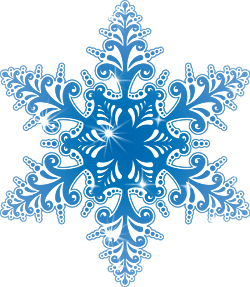 Так держать!
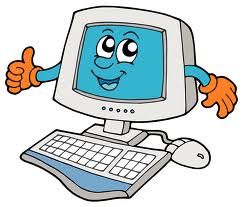 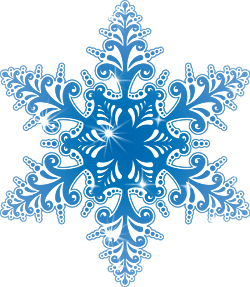 Вы 
почти
волшебники!
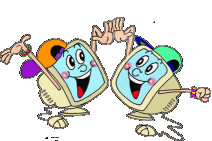 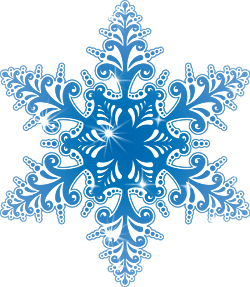 У вас получилось!
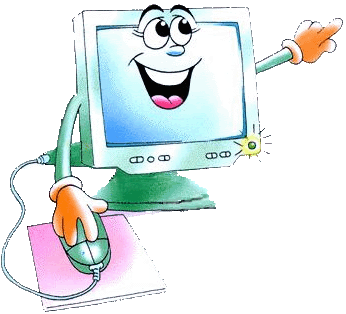 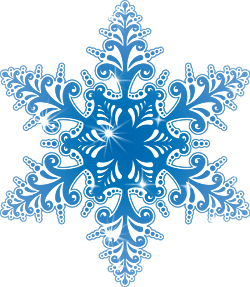 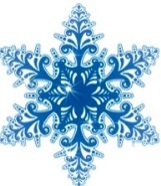